ការចែកចំនួនមានសំណល់
គណិតវិទ្យា ថ្នាក់ទី៣
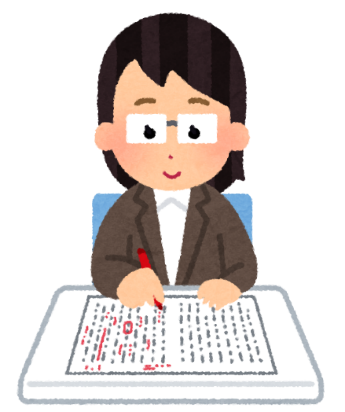 ថ្ងៃនេះ យើងនឹងរៀនពីការចែកចំនួនមានសំណល់! 
តោះយើងមកបំពេញចន្លោះ ដើម្បីរកផលចែកខាងក្រោម៖
បើគេមានសាំងវ៉ិច          និងចានចំនួន        ។ តើក្នុងចាននីមួយៗមានសាំងវ៉ិចចំនួនប៉ុន្មាននំ? តើនៅសល់សាំងវ៉ិចប៉ុន្មាននំ?
5
24
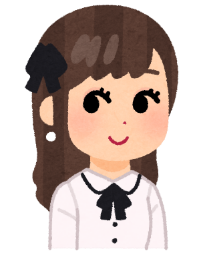 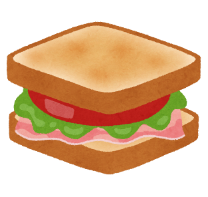 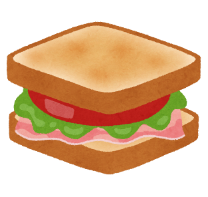 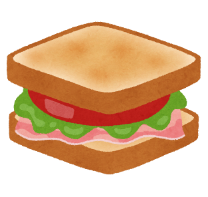 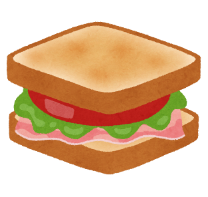 ឥឡូវយើងសាកដាក់សាំងវ៉ិច 4នំ ក្នុងចាននីមួយៗ
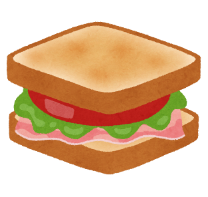 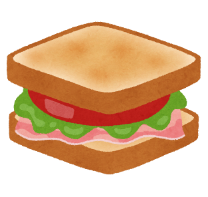 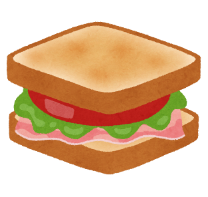 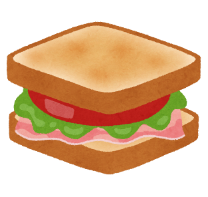 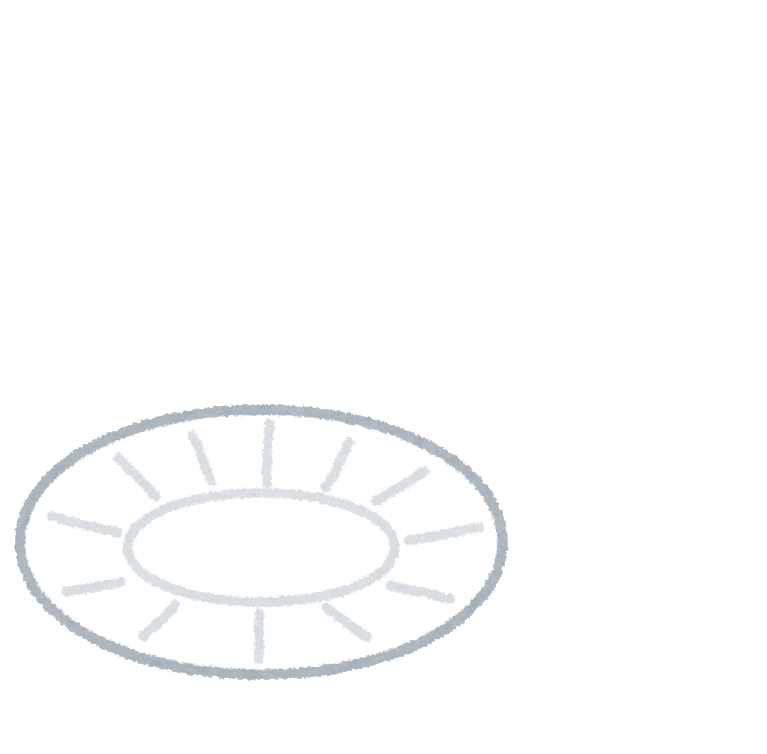 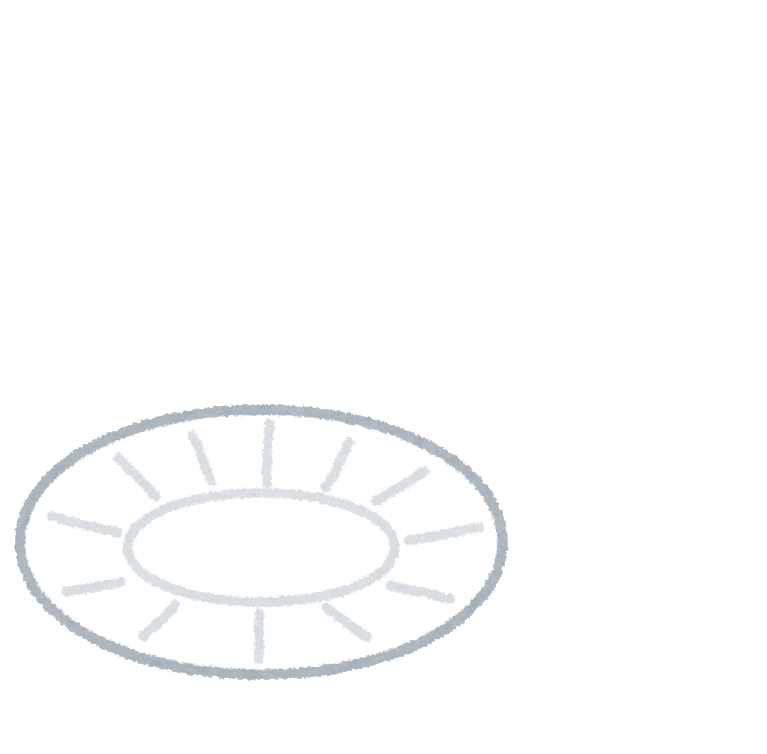 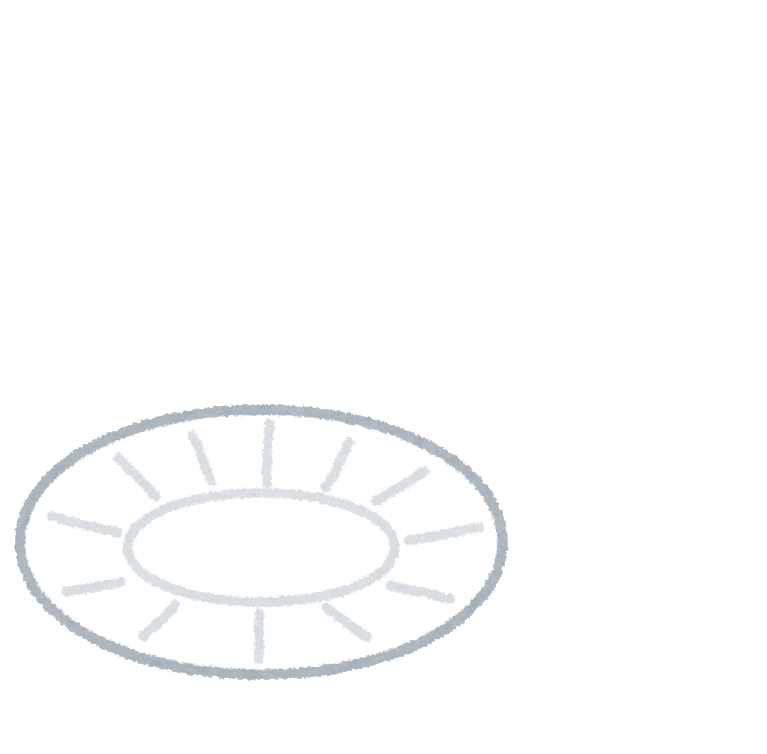 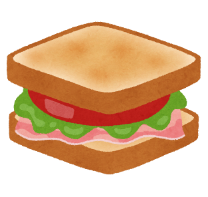 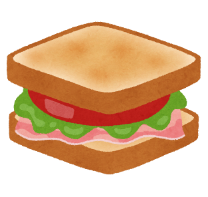 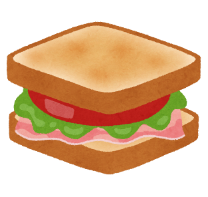 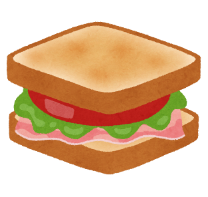 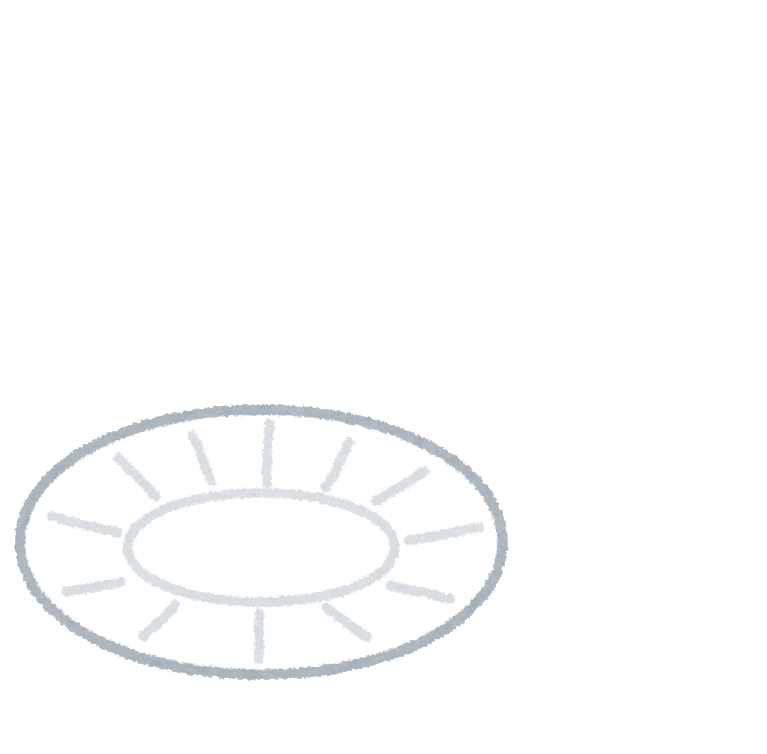 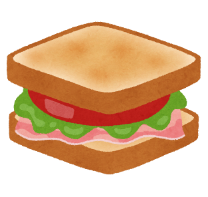 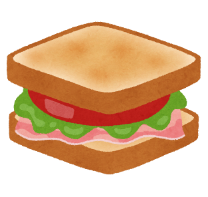 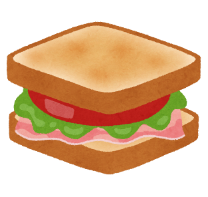 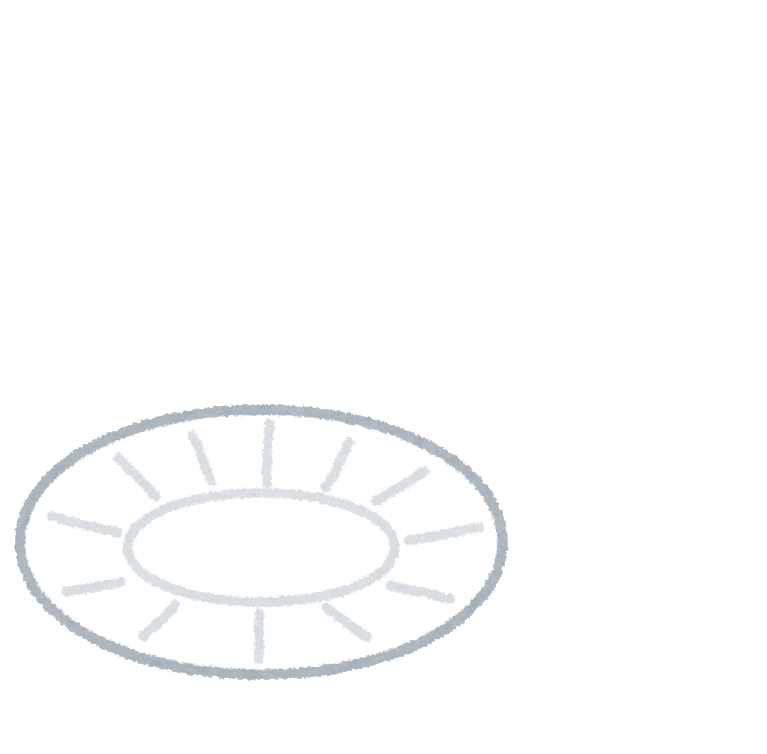 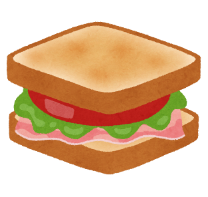 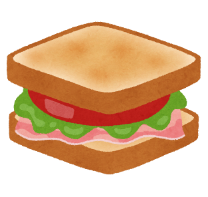 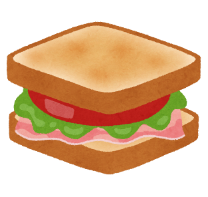 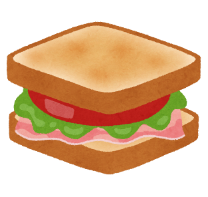 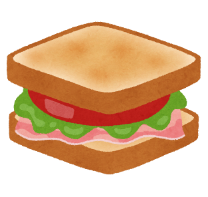 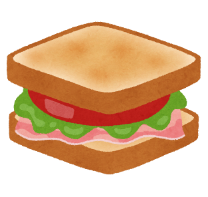 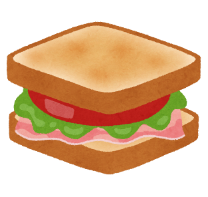 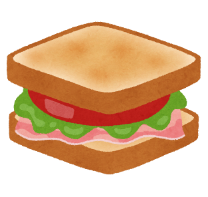 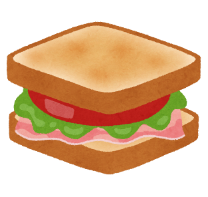 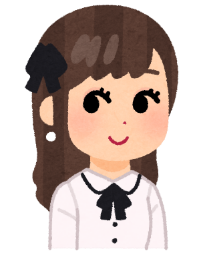 យើងអាចចែកសាំងវ៉ិច  4នំ ក្នុងចាននីមួយៗ ដោយនៅសល់នំចំនួន  4 
ដូចនេះ 24÷5 = 4 សំណល់ 4.
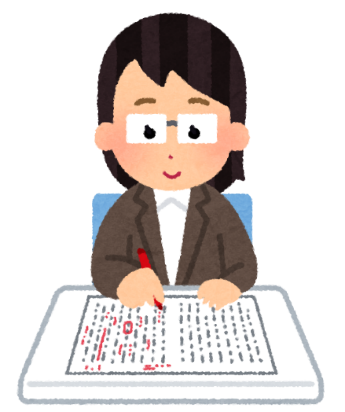 ថ្ងៃនេះ យើងនឹងរៀនពីការចែកចំនួនមានសំណល់! 
តោះយើងមកបំពេញចន្លោះ ដើម្បីរកផលចែកខាងក្រោម៖
បើគេមាននំប៉ាវ         និងប្រអប់ចំនួន        ។ តើក្នុងប្រអប់នីមួយៗរៀបនំប៉ាវចំនួនប៉ុន្មាននំ? តើនៅសល់នំប៉ាវប៉ុន្មាននំ?
3
14
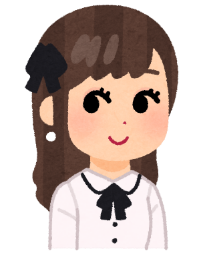 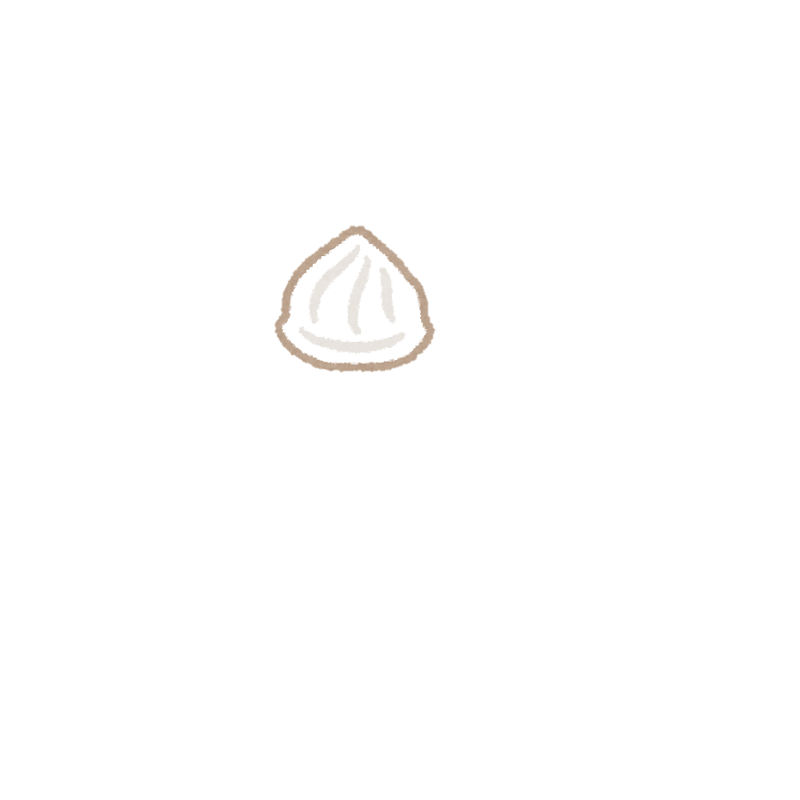 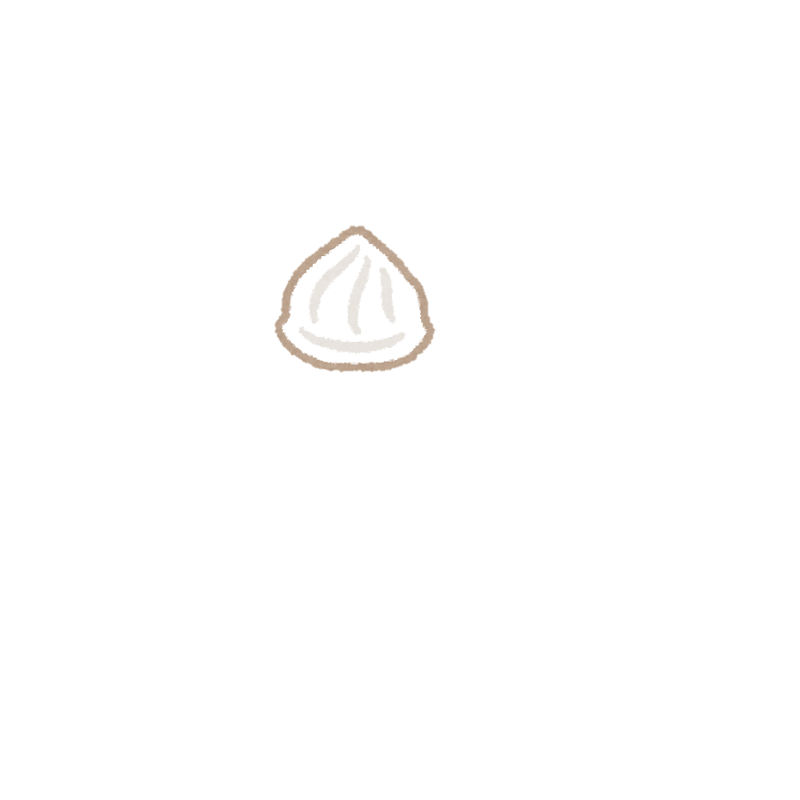 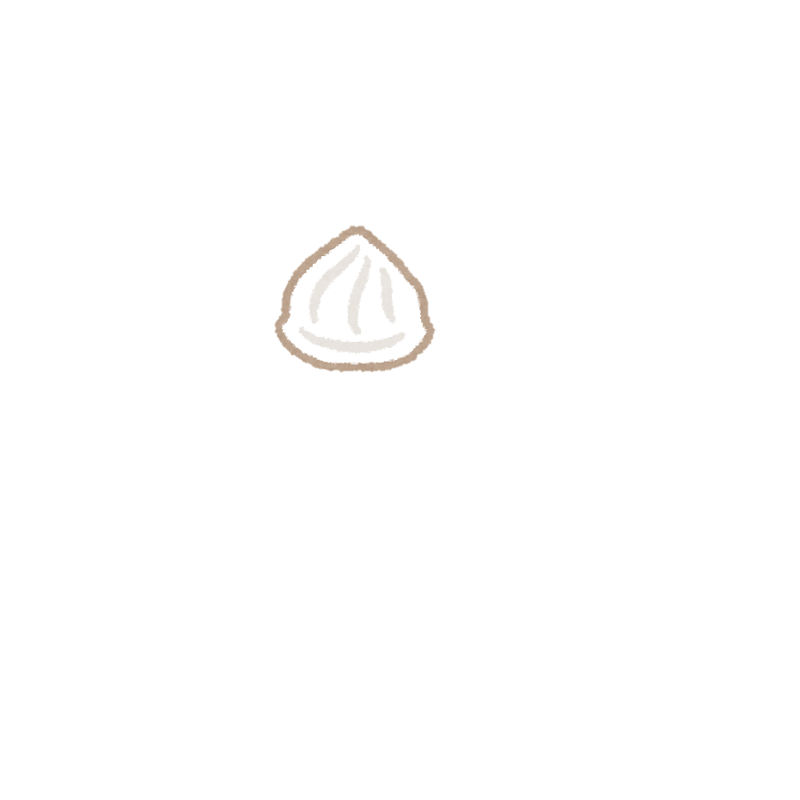 ឥឡូវយើងសាកដាក់នំប៉ាវ 4នំ ក្នុងប្រអប់នីមួយៗ
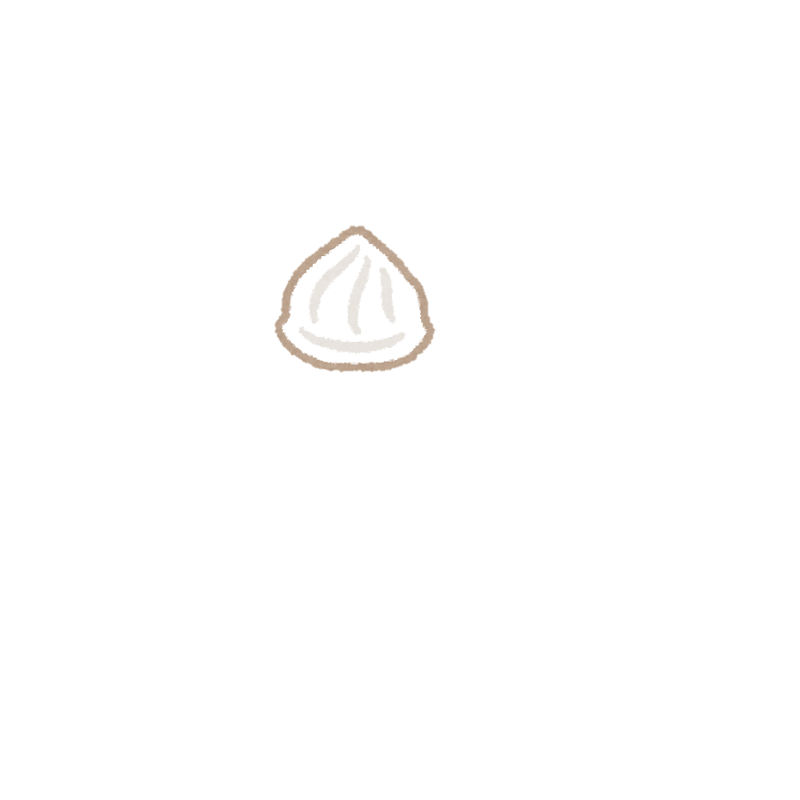 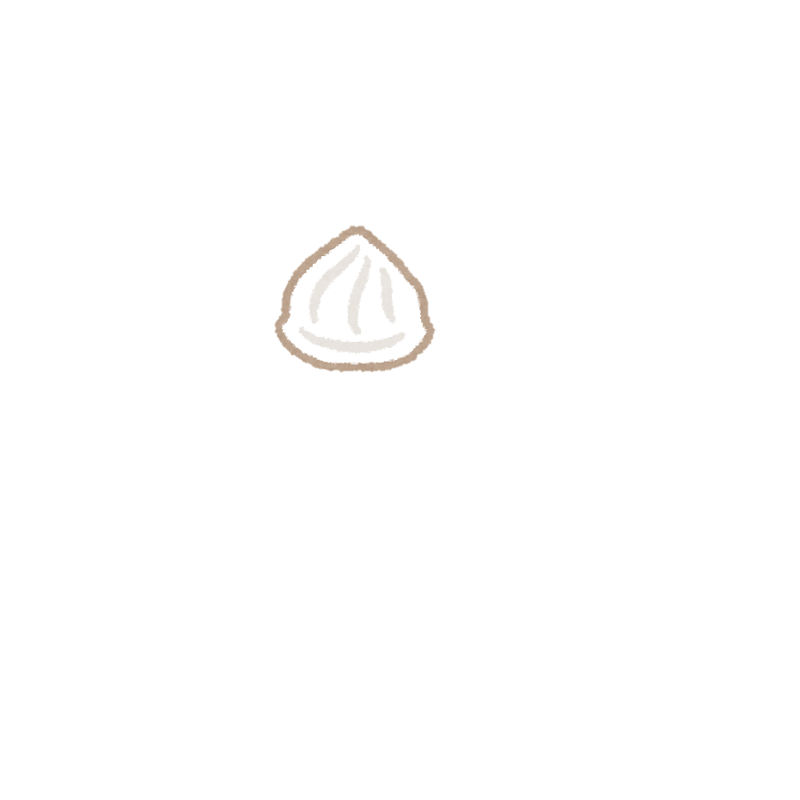 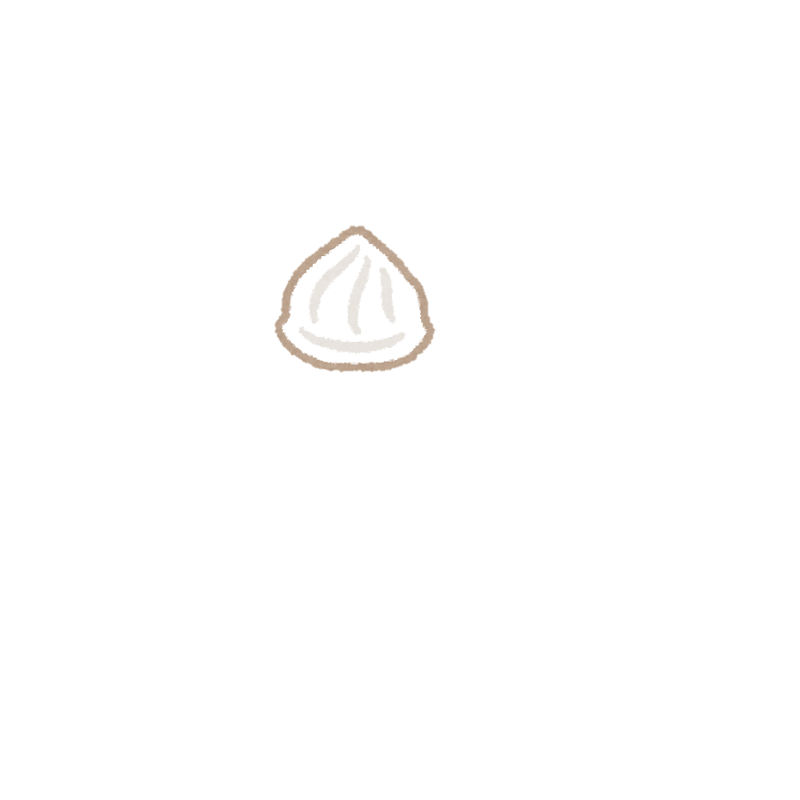 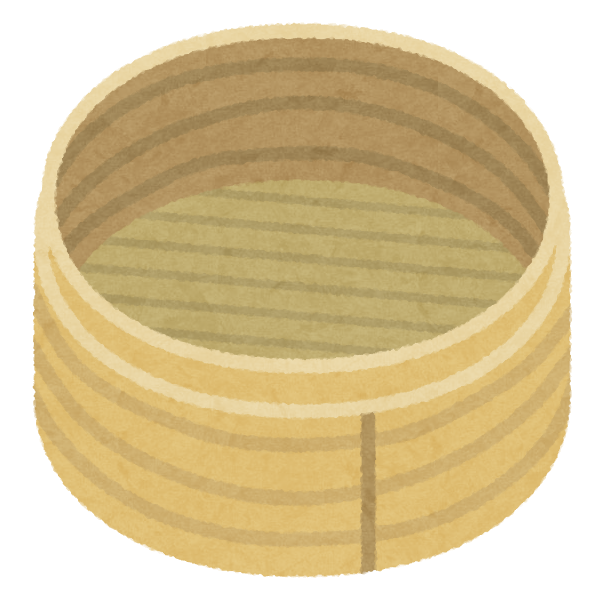 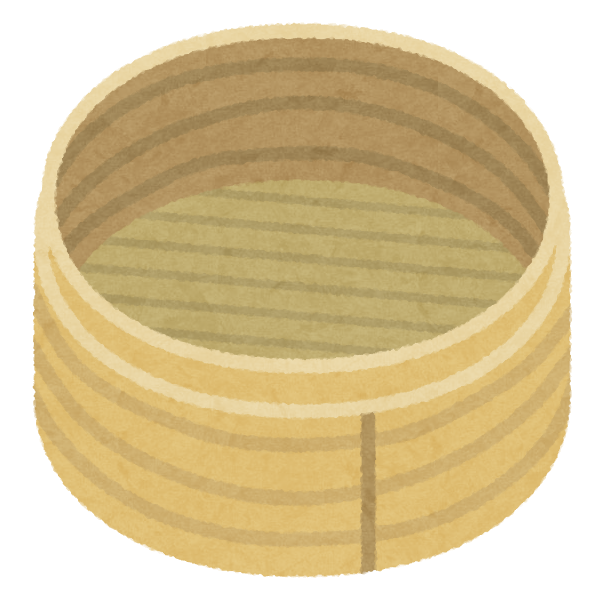 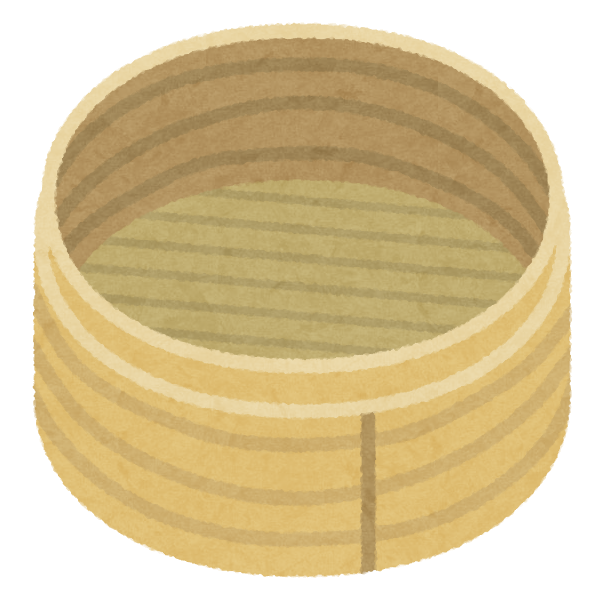 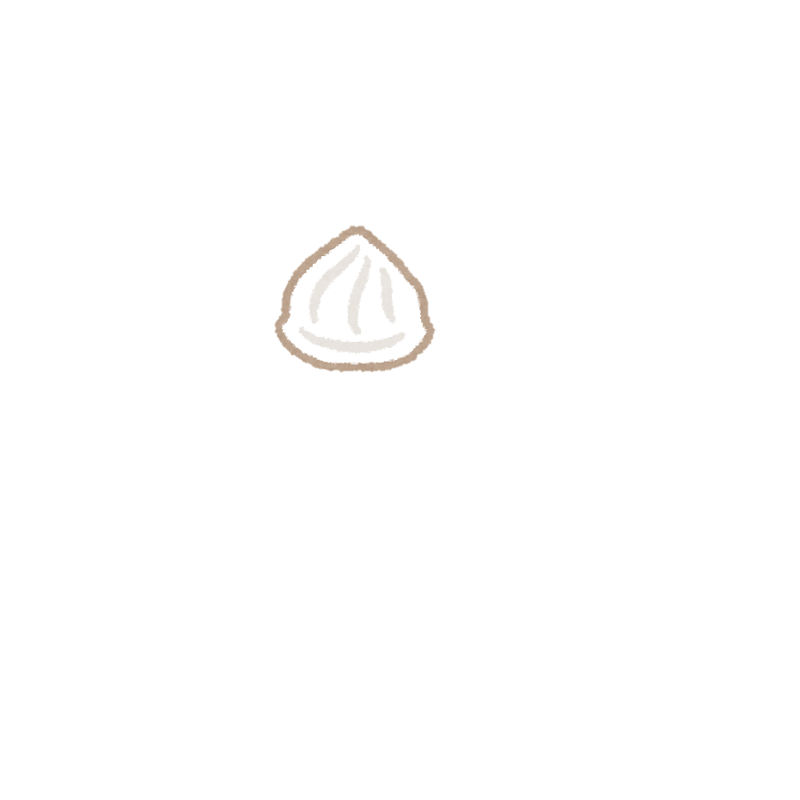 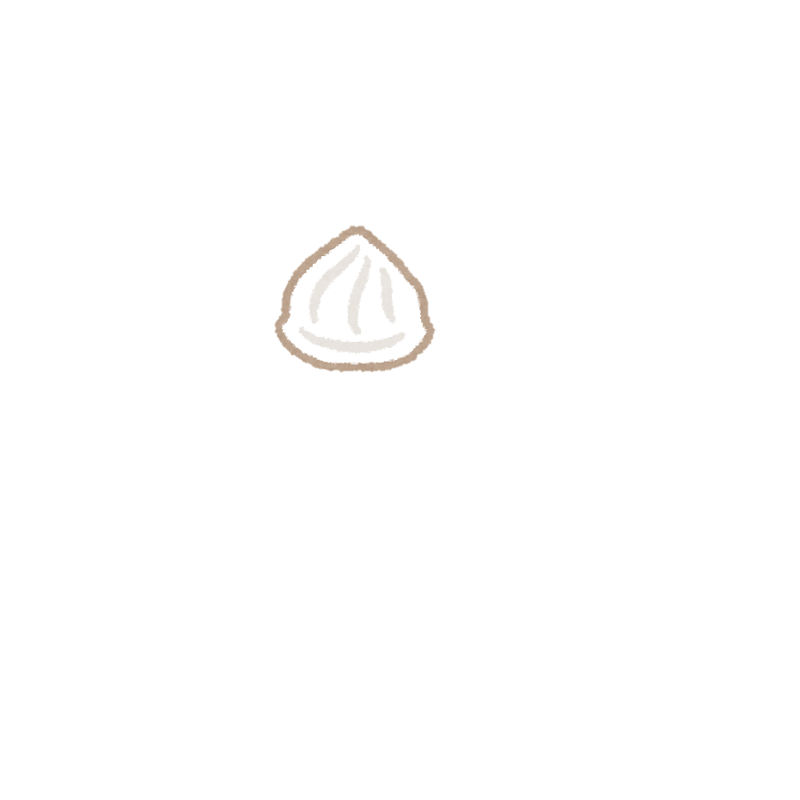 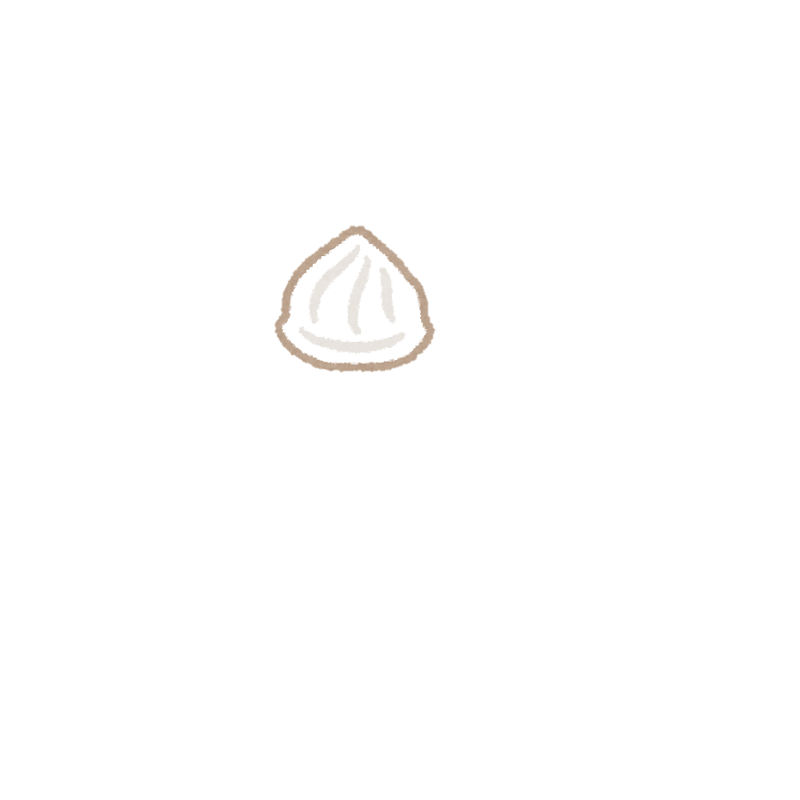 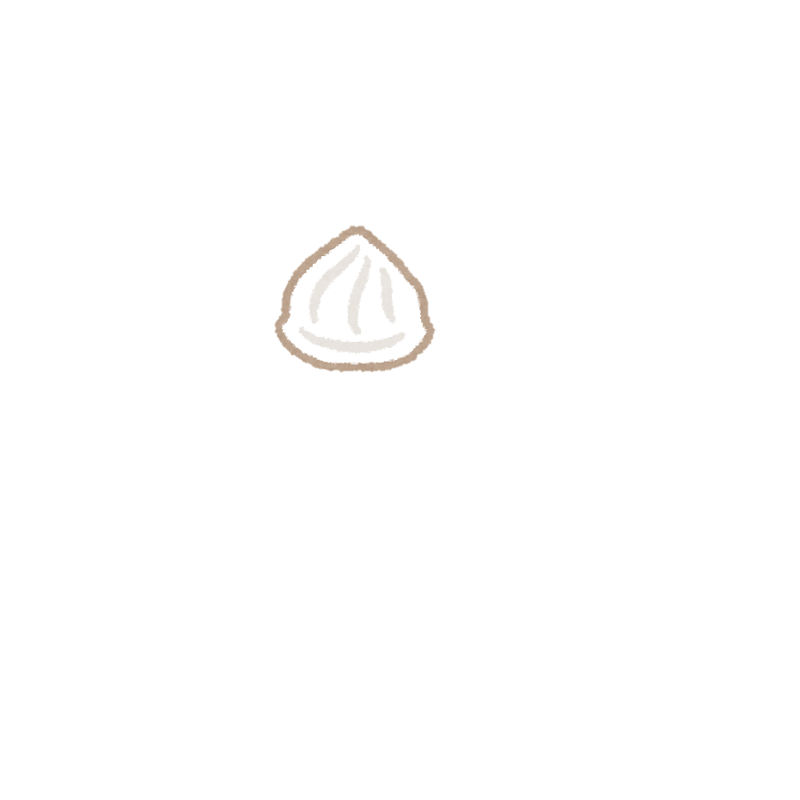 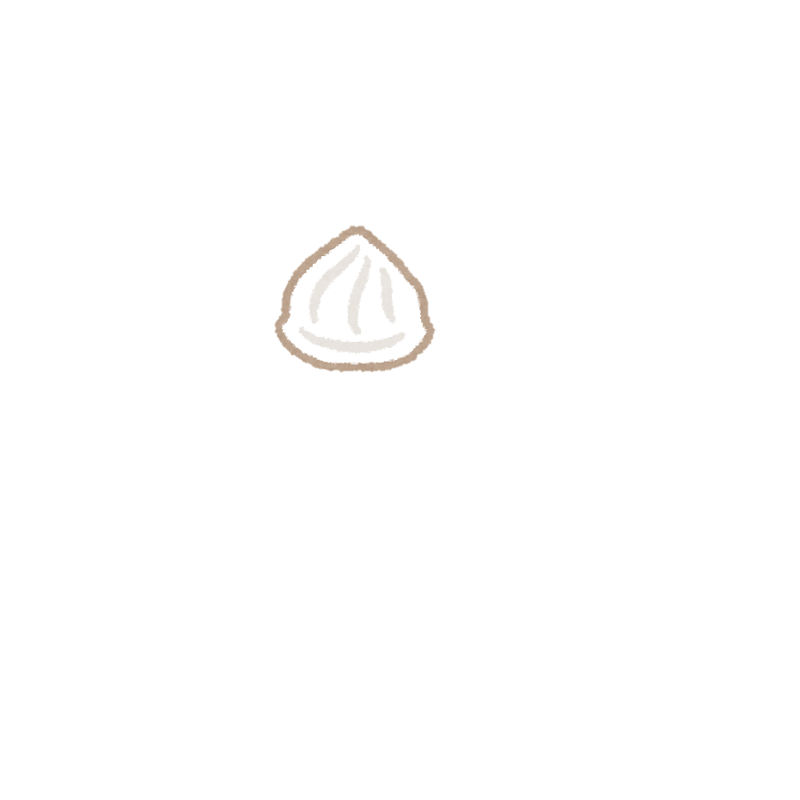 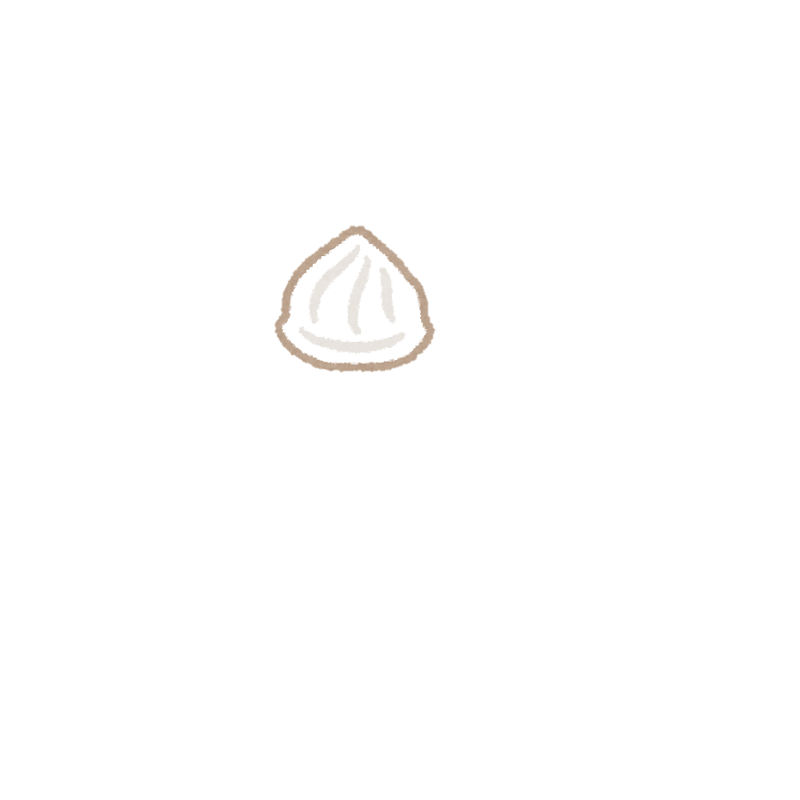 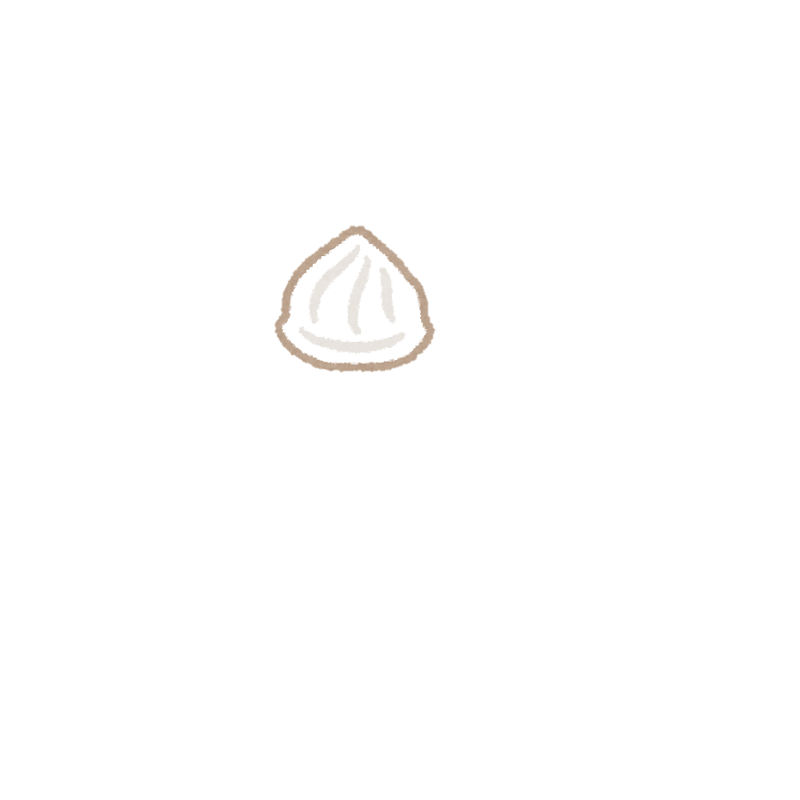 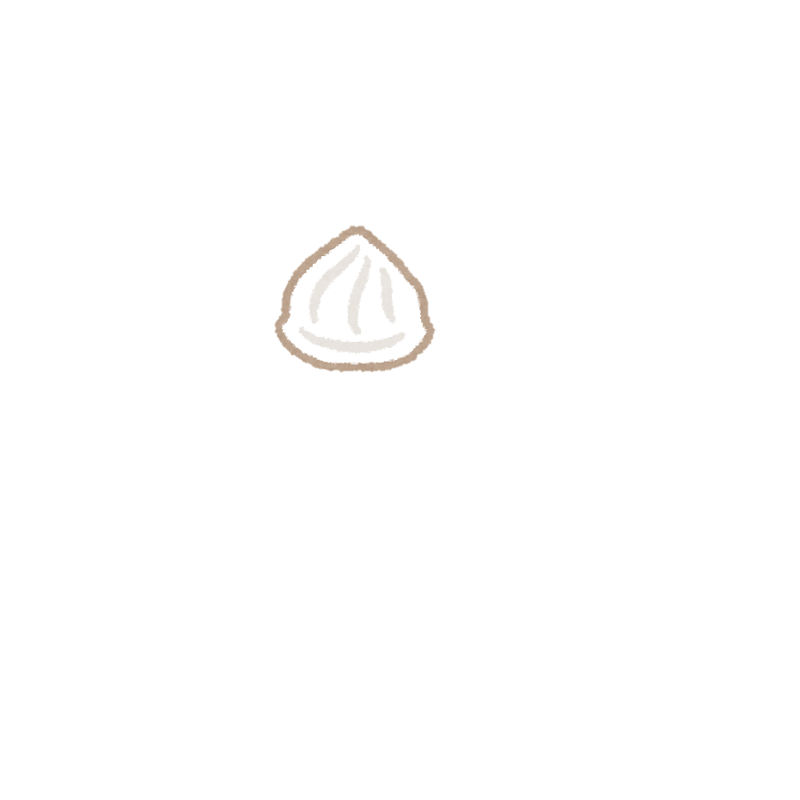 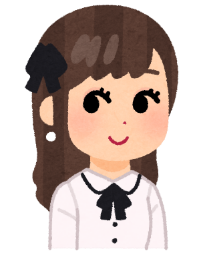 យើងអាចរៀបនំប៉ាវ 4នំ ក្នុងប្រអប់នីមួយៗ ដោយនៅសល់នំចំនួន 4 
ដូចនេះ 14÷3 = 4 សំណល់ 2.
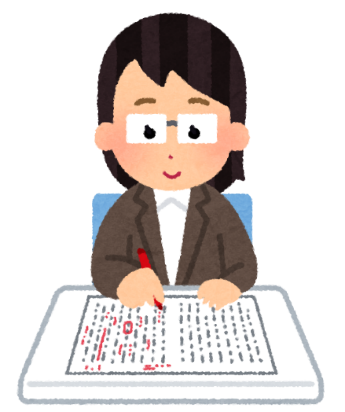 ថ្ងៃនេះ យើងនឹងរៀនពីការចែកចំនួនមានសំណល់! 
តោះយើងមកបំពេញចន្លោះ ដើម្បីរកផលចែកខាងក្រោម៖
បើគេមានស្រ្តបឺរី       ផ្លែ និងធុងចំនួន        ។ តើក្នុងធុងនីមួយៗមានស្រ្តបឺរីមានចំនួនប៉ុន្មានផ្លែ? តើនៅសល់ស្រ្តបឺរីប៉ុន្មានផ្លែ?
4
17
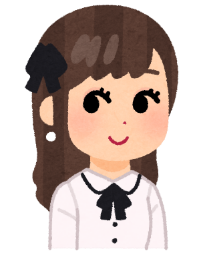 ឥឡូវយើងសាកដាក់ស្រ្តបឺរី 4ផ្លែ ក្នុងធុងនីមួយៗ
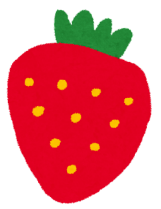 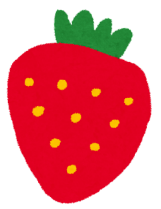 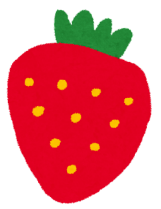 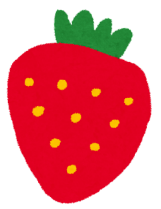 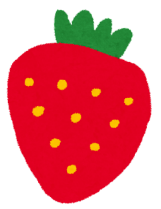 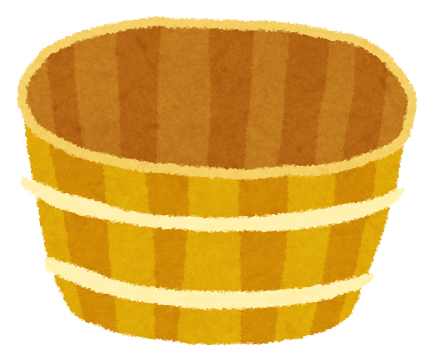 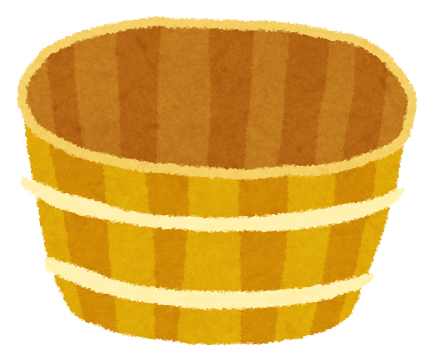 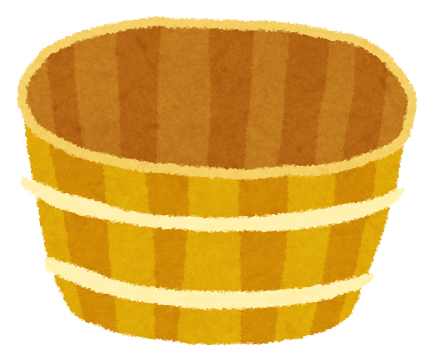 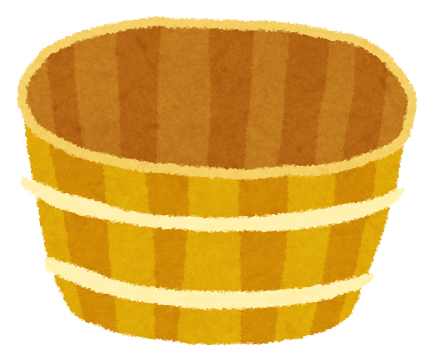 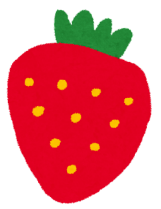 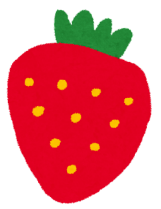 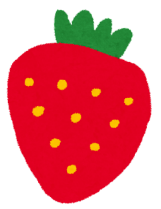 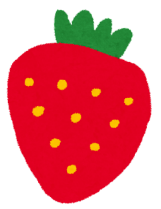 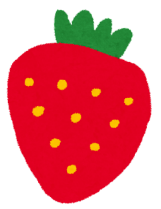 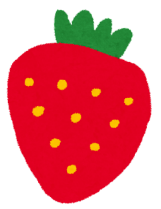 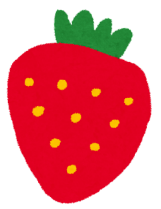 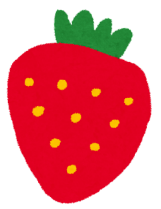 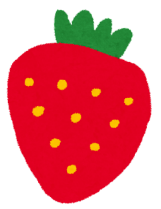 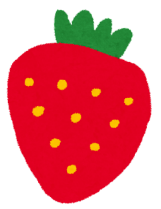 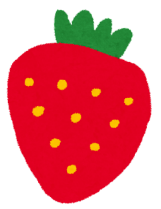 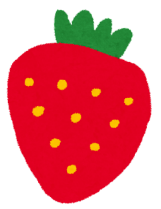 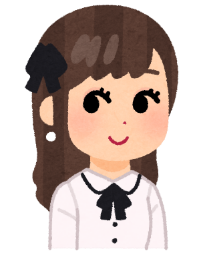 យើងអាចចែកស្រ្តបឺរី 4ផ្លែ ក្នុងធុងនីមួយៗ ដោយនៅសល់ស្រ្តបឺរីចំនួន 1 
ដូចនេះ 17÷4 = 4 សំណល់  1.